INSTRUCTIONS
Monserrat is the only approved font for this template and is a free downloadable google font. Download or activate on your system via fonts.google.com/specimen/Montserrat
Replacing the header graphic: 
Click on ”View” and select “Slide Master”
Select slide one and right click the gradient image, then click ”Change Picture” and select “From File”.
From there you may select any image from the approved Chapters Library.
You can return to your presentation by going to “View” and selecting "Normal”
Fill in your event details on slide 2. Delete any unnecessary headlines or copy. (see example below for reference)
Exporting your file:
Select File > Export
Set your desired file format (PDF).
Then confirm your final file size is 8.5 x 11 and export.
Reminder, when exporting your final artwork only export slide 2. If necessary, delete slide 1.
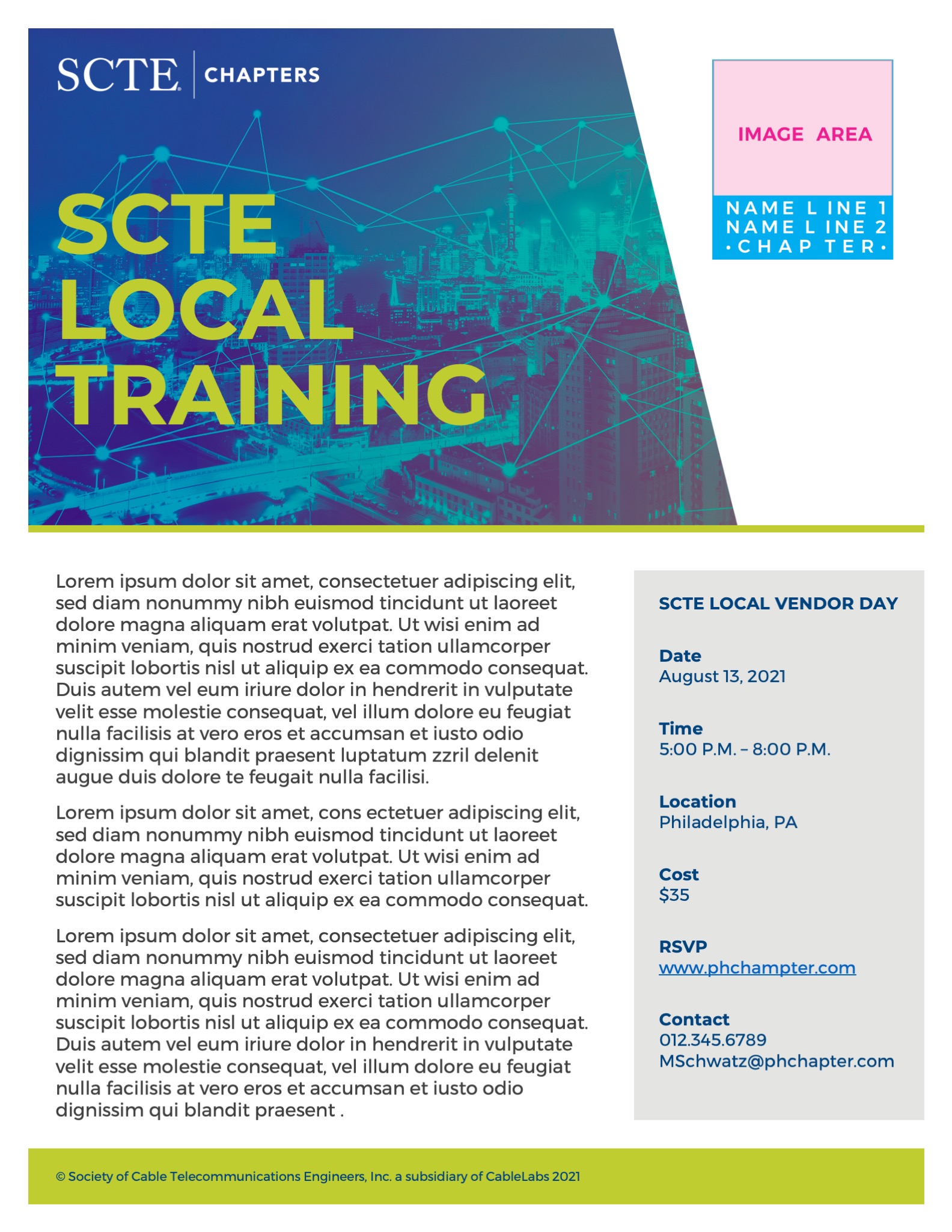 SCTE LOCAL VENDOR DAY

Date
Month 00, 0000

Time
00:00 P.M. – 00:00 P.M.

Location
City, State

Cost
$00

RSVP
www.SampleAddress.com

Contact
000.000.0000
Email@address.com